Cv1 – VltavaCv2 – Jefferson river
Popelák Luboš, 394237
B – GK – GEOG (FG)
8.10.2012, Brno
CV1 - Vltava
Nejdelší řeka ČR
Protéká hlavním městem
Vltavská kaskáda
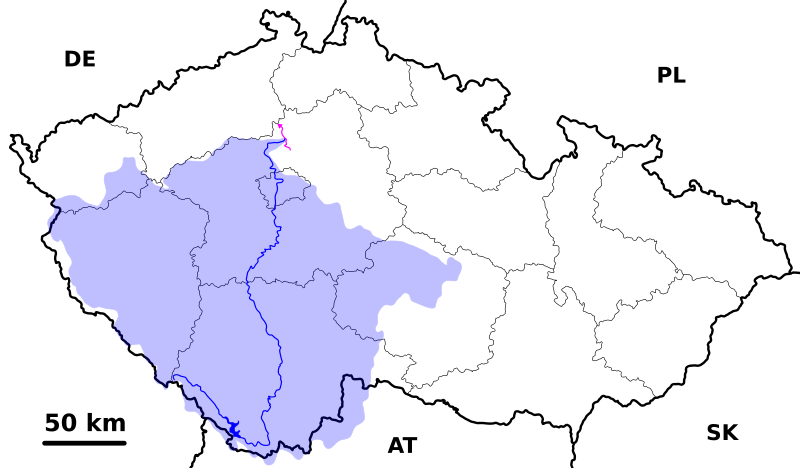 Přítoky
Pravé: Malše, Lužnice, Sázava
Levé: Otava, Berounka
Index sinosity: 6361 m  / 2806 m = 2,26
Index meandrující šířky: 818 m / 35 m = 23,4
CV2 -Jefferson river
Laterární pohyby koryta řeky
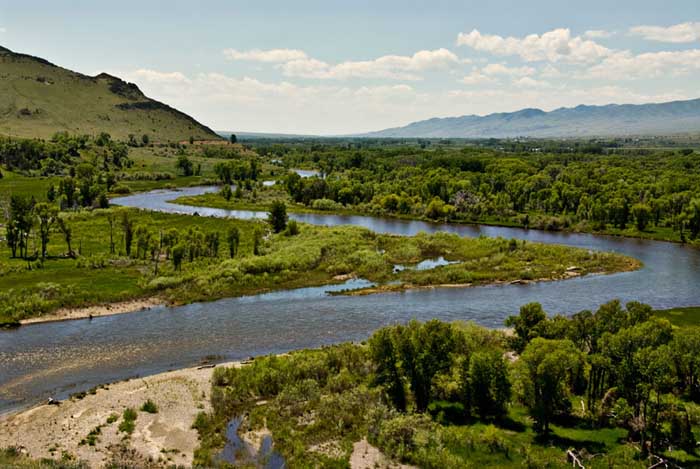 Základní charakteristiky
Poloha: USA, Montana

Pramen a ústí: Twin Bridges (2750 m n. m.), Three Forks – Missouri

Délka: 134 km (zkoumané území 85 – 95 km)

Průměrný vodní stav  a průtok ve zkoumaném území: 1,3 – 1,5m, 34 m3/s

Povodí a úmoří: Missouri, Mississippi, Mexický záliv

Geologie zkoumaného území: vápence, dolomity, břidlice a pískovce
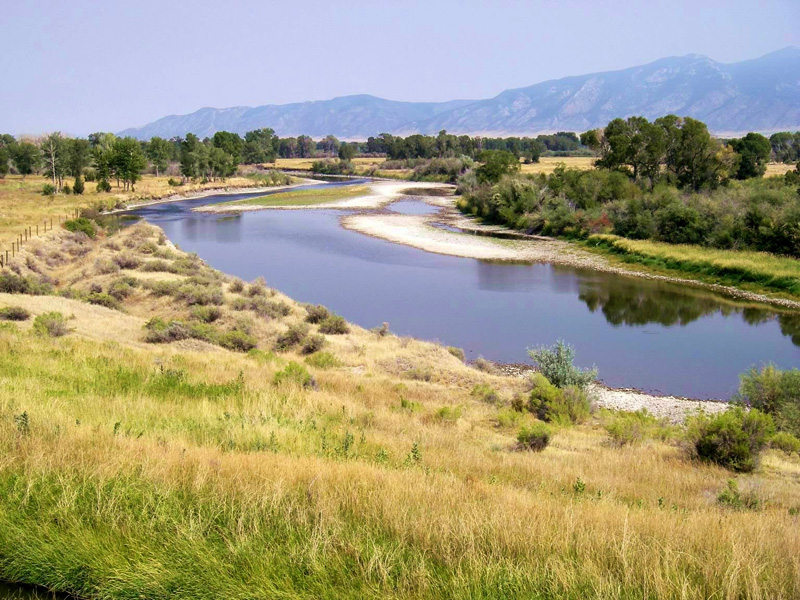 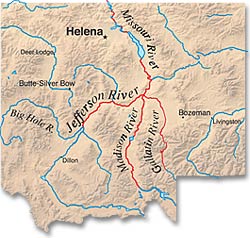 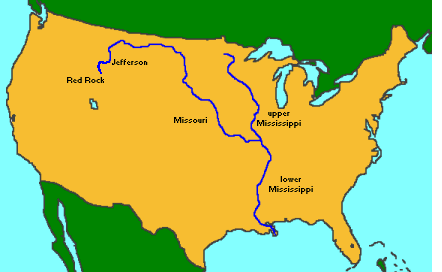 Vodní stav: 
srpnu 1995 - 1,18m
září 2005 – 1,02m 
listopadu 2011 – 1,39m.
Průtok: 34m2/s
Šířka řeky: 30 – 50m
Průměrná eroze: 3,8m/ročně
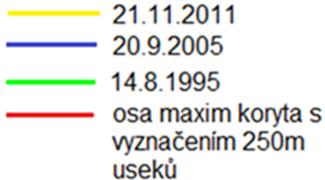 Průměrná akumulace 4,4m/ročně
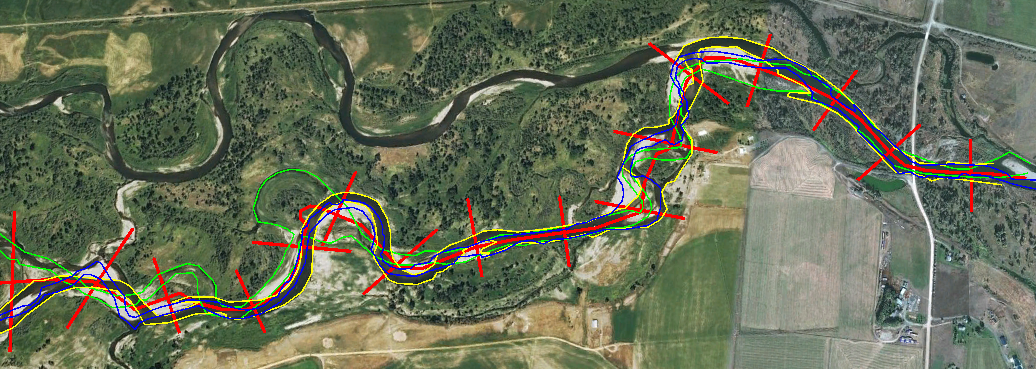 2005
1995
2011
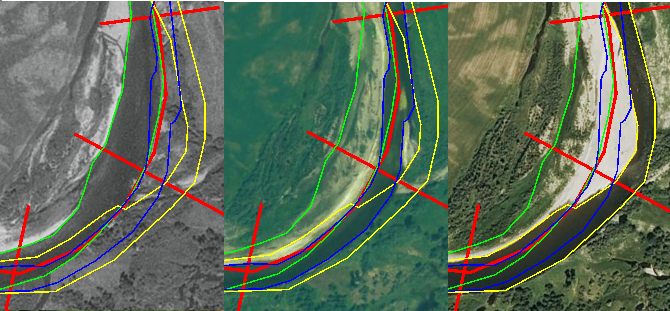 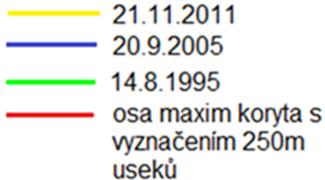 Díky za pozornost
zdroje: Google Earth
              www.wikipedie.cz
              http://waterdata.usgs.gov